ΠΑΝΕΠΙΣΤΗΜΙΟ ΜΑΚΕΔΟΝΙΑΣΤΜΗΜΑ ΜΟΥΣΙΚΗΣ ΕΠΙΣΤΗΜΗΣ ΚΑΙ ΤΕΧΝΗΣΚΑΤΕΥΘΥΝΣΗ ΕΥΡΩΠΑΪΚΗΣ ΜΟΥΣΙΚΗΣΠΜΣ «Επιστήμες και τέχνες της μουσικής»ΠΡΩΤΟΓΕΝΕΙΣ ΠΗΓΕΣ, ΕΡΜΗΝΕΥΤΙΚΗ ΠΡΑΚΤΙΚΗ ΚΑΙ ΚΡΙΤΙΚΕΣ ΕΚΔΟΣΕΙΣ ΙΙΕΒΔΟΜΑΔΑ 1ΠαρουσίασηΔιδάσκων: Κωστής Χασιώτης, Kαθηγητής
ΚΥΡΙΑ ΒΙΒΛΙΟΓΡΑΦΙΑ:

Bilson, Malcolm, ‘Knowing the score’, http://malcolmbilson.com/kts.php, προσπέλαση Μάρτιος 2022.
Clague, Mark, ‘Portraits in Beams and Barlines: Critical Music Editing and the Art of Notation’, American Music, Vol. 23:1 (Spring 2005), 39-68.
Grier, James, The Critical Editing of Music: History, Method and Practice (Cambridge: CUP, 1996).
Grier, James, ‘Editing’, Oxford Music Online, https://doi.org/10.1093/gmo/9781561592630.article.08550, αναθεώρηση 31.1.2014, προσπέλαση Μάρτιος 2022.
Grier, James, ‘Musical Sources and Stemmatic Filiation: A Tool for Editing Music’, The Journal of Musicology, University of California Press (Winter 1995, vol. 13:1, 73-102).
Kehl, Adam Gary, ‘Critical Editions and Comparative Analysis of Three Representative Wind Band Works from the French Revolution’, DMA, University of South Carolina, 2014.
Krabe, Niels (ed.), Carl Nielsen 1865-1931 Works, Vol. 8: orchestral works (Copenhagen: Edition Wilhelm Hansen, 2004).
Krummel, D. W. (comp.), Guide for Dating Early Published Music: A Manual of Bibliographical Practices, (Hackensack: Joseph Boonin & Kassel: Bärenreiter, 1974).
Temperley, Nicholas, ‘On Editing Facsimiles for Performance’, Notes, 2nd Series, No. 4 (Jun. 1985), 683-688.
Urchueguía, Cristina, ‘Critical Editing of Music and Interpretation: Critical Editions for Critical Musicians?’, Text, Vol. 16 (2006), 113-129.
Σακαλλιέρος, Γιώργος, ‘Νεοελληνική μουσική-Ιστορική θεώρηση’ στο Εισαγωγή στη Μουσικολογία και στις Μουσικές Επιστήμες, συλλογικός τόμος, επιμ. Εύη Νίκα-Σαμψών (Θεσσαλονίκη: University Studio Press, 2019).
Χασιώτης, Κωστής, Νίκος Σκαλκώτας: Εννέα Ελληνικοί Χοροί / Αρχαίο Ελληνικό Εμβατήριο. Η επεξεργασία για ορχήστρα πνευστών από το συνθέτη (Αθήνα: Edition Orpheus, 2020).
https://researchguides.library.syr.edu/c.php?g=1073440&p=7844468, προσπέλαση Μάρτιος 2022.
https://guides.libraries.indiana.edu/scores, προσπέλαση Μάρτιος 2022.
https://imslp.org/wiki/IMSLP:Music_Publishers, προσπέλαση Μάρτιος 2022.
ΧΩΡΟΙ ΕΡΕΥΝΑΣ
Βιβλιοθήκες (όχι μόνο μουσικές)
Αρχεία και συλλογές (δημόσια και ιδιωτικά)
Ιδρύματα και πολιτιστικοί φορείς (ορχήστρες, φιλαρμονικές, θεατρικοί οργανισμοί, ωδεία)
Ιδιώτες (ερμηνευτές, συνθέτες, εκδότες και συγγενικά και φιλικά τους πρόσωπα)

ΥΛΙΚΟ ΕΡΕΥΝΑΣ
Παρτιτούρες (χειρόγραφες και εκδομένες, σκίτσα και αυτοτελή χειρόγραφα, προγράμματα συναυλιών), θεωρητικά μουσικά κείμενα/πραγματείες/μέθοδοι (που συχνά περιλαμβάνουν αποσπάσματα έργων του συνθέτη)
Μη μουσικά κείμενα του υπό έρευνα προσώπου (αλληλογραφία, ιδιωτικές φωτογραφίες, πιστοποιητικά, τίτλοι σπουδών κλπ., στίχοι τραγουδιών)
Κριτικές, αναφορές στον περιοδικό τύπο της εποχής, άρθρα σε περιοδικά (που συχνά περιλαμβάνουν αποσπάσματα έργων του συνθέτη), / δισκογραφία, ραδιοφωνικές ηχογραφήσεις, γραπτές και προφορικές μαρτυρίες (συνεντεύξεις ηχογραφημένες και ζωντανές)
Πίνακες, γκραβούρες, βίντεο, χορογραφίες (π.χ. Stravinsky)
Τι σημαίνει «λάθος»;
Ως «καθαρά λάθη» (clear errors) προσδιορίζονται οι αναγνώσεις οι οποίες είναι αδύνατες στο πλαίσιο των στιλιστικών συμβάσεων της εποχής του έργου (π.χ. τρημιτόνιο σε μπαρόκ μουσική, μια διαστολή μέτρου τοποθετημένη σε λάθος θέση). Δεν υπάρχουν συνεπώς «προφανή λάθη» (obvious errors), δηλ. λάθη που η αποκατάστασή τους να μην απαιτεί καμία επεξήγηση. Κάτι που είναι «καθαρό λάθος» για  ένα επιμελητή μπορεί να είναι «καλό ανάγνωσμα» (good reading) για έναν άλλο με διαφορετική στιλιστική αντίληψη του έργου (π.χ. άρθρωση στον Πελοποννησιακό του Σκαλκώτα). Το μουσικό κείμενο είναι ένα ντοκουμέντο, η ανάγνωση του οποίου εξαρτάται από το πλαίσιο και τις συμβάσεις που το διέπουν. Η γραφική φόρμα του κειμένου θα αλλάζει κάθε φορά που αντιγράφεται ή διαδίδεται, καθώς κάθε νέος εκδότης φέρνει μαζί του τις δικές του συμβάσεις που ερμηνεύουν το κείμενο. «Σωστό» δεν σημαίνει απαραίτητα «αυθεντικό» (authorial). Τέλος, υπάρχει και η έννοια του «εύλογου ανταγωνιστικού αναγνώσματος» (reasonable competing reading), δηλ. εναλλακτικά αναγνώσματα τα οποία στέκουν εξίσου αλλά από τα οποία ο επιμελητής είναι υποχρεωμένος να επιλέξει μόνο ένα (π.χ. συγχορδίες σε Χορούς του Σκαλκώτα). (Grier, 31).
Το εάν μια ανάγνωση είναι καλή ή όχι μπορεί να τεκμηριωθεί, αλλά όχι απολύτως, με σύγκριση με παράλληλα αποσπάσματα: οι επιμελητές πρέπει να αποδεχτούμε ότι ένας συνθέτης είναι ικανός να χρησιμοποιεί μια νότα ή χειρονομία μόνο μια φορά.
Η ιδανική έκδοση δεν χρειάζεται να δίνει όλες τις απαντήσεις, αλλά πρέπει να έχει θέσει όλες τις ερωτήσεις, ώστε οι χρήστες να αισθάνονται ότι διαχειρίζονται τις καλύτερες διαθέσιμες πληροφορίες για το έργο. Οι μουσικές άλλων πολιτισμών, όπου η προφορική παράδοση κυριαρχεί, θέτουν άλλα προβλήματα στον επιμελητή.
Πρώτη προσέγγιση στην πρακτική επιμέλειας: Bach-Gesselschaft (1850): έκδοση της πλήρους εργογραφίας του J. S. Bach (1865-1750).
Συλλογικές εκδόσεις (collected editions) / Εθνικές συλλογές: σκοπός ήταν η διάσωση του έργου, η πρόσβαση του έργου και η δημιουργία ενός «κανόνα», ενός βασικού κορμού ρεπερτορίου, σε αναλογία με τις αντίστοιχες συλλογές της λογοτεχνίας, της φιλοσοφίας και της πολιτικής ιστορίας.

Guido Adler (1919): οι επιμελητές μουσικοί χρησιμοποιούν φιλολογικές μεθόδους.
Max Friedländer (1922): μια κριτική αξιολόγηση του στιλ είναι ο μοναδικός οδηγός στο να αποφασίζουμε μεταξύ διαφορετικών αναγνωσμάτων (readings).
Königliche Akademie der Künste in Berlin: πρώτες πρωτοβουλίες για τη δημιουργία «αυθεντικών» (Urtext) εκδόσεων (τέλος 19ου αιώνα).
Günter Henle (1954): συχνά το αυτόγραφο και η πρώτη έκδοση διαφέρουν.
Georg Feder, Musikphilologie (1987): οι εκδόσεις Urtext δεν μπορεί παρά να είναι κριτικές εκδόσεις. Η μεταγενέστερη έρευνα αφαιρεί από καθιστά κάθε «αυθεντική (Urtext)» έκδοση άνευ αντικειμένου.
Δεν υπάρχει η έννοια του πλήρως αυθεντικού κειμένου, ούτε καν το αυτόγραφο του συνθέτη.
Η σημειογραφία είναι ο τρόπος επικοινωνίας μεταξύ συνθέτη και εκτελεστή, όχι ακροατή. Αλλά με ποιο τρόπο επικοινωνεί η σημειογραφία; Το κάθε σύμβολο δεν έχει αυτοτελές νόημα· το νόημα προκύπτει από τα συμφραζόμενα, από τις επικρατούσες συμβάσεις και από το σύστημα που χρησιμοποιείται. Π.χ., πού εφαρμόζεται η ένδειξη f; Στη νότα κάτω από την οποία γράφεται ή σε όλο το απόσπασμα που ακολουθεί; Επίσης, η χρήση αλλοιώσεων αβρότητας (courtesy accidentals) είναι διαφορετική στη μουσική του 18ου και 19ου αιώνα και στη σύγχρονη μουσική. Επίσης, συνήθως η διπλή υποδιαίρεση των ρυθμικών σχημάτων θεωρείται αυτονόητη, ενώ η τριπλή υποδηλώνεται με το παρεστιγμένο. Αλλά στη μουσική του 15ου και 16ου αιώνα, η τριπλή υποδιαίρεση προσδιορίζεται από το μέτρο χωρίς να απαιτείται η χρήση παρεστιγμένων (Grier, 26).
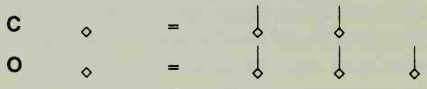 Επιμέλεια και στιλ
Επίσης, η επιμέλεια βασίζεται στην αντίληψη του εκδότη ως προς το στιλ του έργου, το οποίο όμως δεν αποτυπώνεται πάντοτε στο κείμενο. Τα στοιχεία του στιλ εξαρτώνται από το είδος, τη λειτουργία, την ερμηνευτική πρακτική, τις δυνατότητες εκτέλεσης και ποικίλουν επίσης ανάλογα με την εποχή, τόπο, συνθέτη, ακόμα και το κάθε έργο ξεχωριστά. Όλα τα αναγνώσματα λοιπόν μπορούν να κατηγοριοποιηθούν σε τρεις κατηγορίες: καλά (good), πιθανά (possible) και καθαρά λάθη (clear errors).
Για μεγάλο αριθμό συνθέσεων της Ευρωπαϊκής μουσικής, δεν ισχύει ο ορισμός του «έργου» σε μια περιορισμένη «συνθετικά» στιγμή. Κάθε νέα εκτέλεση μπορεί να παράγει νέο ανάγνωσμα με βάση την κατανόηση του κειμένου από τους εκτελεστές, χωρίς οι τελευταίοι (ή ο επιμελητής της νέας έκδοσης) να θεωρούν ότι αλλοιώνουν το έργο αλλά απλώς το κείμενο.
Στη μουσική, το γραπτό μουσικό κείμενο δεν είναι από μόνο του επαρκές, δηλ. «έργο» και «κείμενο» δεν είναι έννοιες συνώνυμες (Grier, 21). Το στιλ «παράγεται» και από την ερμηνεία του καλλιτέχνη.
Στιλ= η επανάληψη σχημάτων ανθρώπινης συμπεριφοράς ή παραγώγων της, μέσα από τις αποφάσεις που λαμβάνονται λόγω συγκεκριμένων περιορισμών (π.χ., μπαρόκ μουσική, ηχητική οργάνων-άρθρωση).
Με ποιον τρόπο επικοινωνεί η μουσική σημειογραφία;
Ένα μουσικό σύμβολο από μόνο του δεν μεταφέρει κάποιο ανεξάρτητο μήνυμα, παρόλο που έχει ένα όνομα. Το μήνυμά του προκύπτει από το πλαίσιο χρήσης του π.χ.:
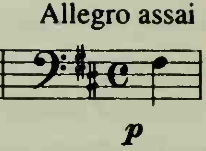 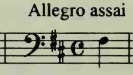 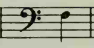 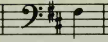 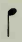 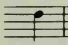 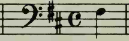 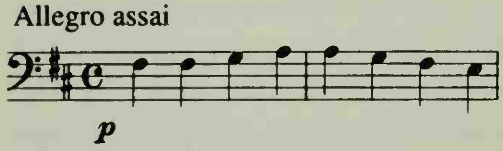 Στη μουσική περ. 1550-1800, επικρατεί η σύμβαση ότι η ταχύτητα (tempo), ελλείψει και μετρονόμου, προσδιορίζεται από τις κυριαρχούσες φθογγικές αξίες, όπου οι μεγαλύτερες αξίες υπονοούν αργότερη ταχύτητα. Συνεπώς, οι υφολογικοί προσδιορισμοί (π.χ. Andante) , ενισχύουν αυτές τις λεπτομέρειες της σημειογραφίας, επομένως οι απόλυτες χρονικές διάρκειες προσδιορίζονται από το πλαίσιο, παρόλο που οι σχετικές αναλογίες διατηρούνται.
ΠΡΑΚΤΙΚΑ ΖΗΤΗΜΑΤΑ «ΑΛΛΟΙΩΣΗΣ» ΤΟΥ ΚΕΙΜΕΝΟΥ
Προσθήκη, απλοποίηση ή απαλοιφή μιας εσωτερικής φωνής
Επεξεργασία/στολισμός μιας σολιστικής φωνής
Διαγραφή, προσθήκη, επανάληψη ή αντικατάσταση ενός μέρους (κίνησης)
Μεταγραφή σε πιο άνετη τονικότητα
Αντικατάσταση οργάνων από άλλα που είναι διαθέσιμα κλπ.

Όλα τα παραπάνω απορρέουν από την αιτία δημιουργίας μιας έκδοσης, η οποία στις περισσότερες περιπτώσεις είναι να διευκολύνει την εκτέλεση.
Οι περισσότεροι γραφείς είναι ταυτόχρονα και μουσικοί εκτελεστές και όταν συναντούν κάτι ασυνήθιστο έχουν την τάση να το «διορθώνουν» με κάτι στιλιστικά πιο αναγνωρίσιμο.
Πολλοί επίσης διορθώνουν χωρίς να το συνειδητοποιούν, λόγω της γνώσης του έργου που ήδη έχουν.
Η προσέγγιση του ζητήματος των διαφόρων τύπων μουσικών εκδόσεων σε σχέση με τη διδακτική των οργάνων βασίζεται στην αδιαμφισβήτητη επιρροή που έχει το μουσικό κείμενο (σημειογραφία) στην εκτέλεση της ευρωπαϊκής μουσικής. Η επιρροή αυτή οφείλεται σε μεγάλο βαθμό στον τρόπο που έχουμε μάθει να χειριζόμαστε την γλώσσα της κλασικής μουσικής ως εκτελεστές, και κατ’ επέκταση στον τρόπο που μεταφέρουμε τις γνώσεις μας αυτές στους μαθητές μας. Άρα πρέπει να διαπιστώσουμε ποιους κώδικες μεταφέρει η μουσική σημειογραφία, εάν τους μεταφέρει κατά συνεπή και αξιόπιστο τρόπο και εάν αλλά και πώς η χρήση της μπορεί να βοηθήσει στην εκμάθηση οργάνου.
Η ΣΗΜΑΣΙΑ ΤΗΣ ΕΚΔΟΣΗΣ ΚΑΙ ΤΟΥ ΕΚΔΟΤΗ ΩΣ ΔΙΑΜΕΣΟΥ 
ΣΤΗΝ ΜΟΥΣΙΚΗ ΕΚΦΡΑΣΗ

Η κριτική μουσική ερμηνεία είναι αδιαχώριστη από το ζήτημα της μουσικής έκδοσης.
Η έννοια του Urtext (πρωτογενές κείμενο): το παράδοξο και η ανάγκη για κριτική αντιμετώπιση του κειμένου. Η έννοια του “Urtext” σχετίζεται άμεσα με την πολυσυζητημένη έννοια της «αυθεντικότητας». Αργότερα, η έννοια εμπορευματοποιείται μέσω των εκδόσεων Henle, NMA κλπ. 
Σχέση κειμένου/κοινωνίας: η «έννοια» του έργου εν πολλοίς εδράζεται στη σύλληψή του από τον καλλιτέχνη και στην υποδοχή του από την κοινωνία. Οι παράγοντες αυτοί αναπόφευκτα επιδρούν και στην διαδικασία έκδοσης.
Κατάσταση των πηγών (state of sources): μας επιτρέπει ή όχι το να γνωρίζουμε τις πραγματικές προθέσεις του συνθέτη.
Το πρόβλημα του εκδότη και του εκτελεστή σε σχέση με τον μουσικολόγο: λήψη αποφάσεων.
Άρα η εκδοτική διαδικασία περιλαμβάνει μια σειρά υποστηριζόμενων από τη γνώση κρίσεων και τη λήψη αποφάσεων· είναι δηλαδή, «ερμηνεία». Περιλαμβάνει επίσης τη σχέση αυθεντίας συνθέτη-εκδότη.
Οι εκδότες και οι επιμελητές είναι συχνά οι ενδιάμεσοι ανάμεσα στον δημιουργό και το κοινό, όπως ακριβώς και οι εκτελεστές. Τυποποιούν τη σημειογραφία, διορθώνουν όσα λάθη θεωρούν αυτονόητα, προσαρμόζουν το έργο στις ανάγκες της έκδοσης, εισαγάγουν στοιχεία που θεωρούν απαραίτητα κλπ. Συχνά αλλά όχι απαραίτητα επιδιώκουν την διατήρηση του έργου και άλλες φορές την προσαρμογή του σε συγκεκριμένες εφαρμογές ή εξυπηρετούν την προσωπική τους διάθεση/διαίσθηση. Συχνά για όλα αυτά επικαλούνται μόνο το «αυθεντικό», αρνούμενοι να αποδεχθούν τη δική τους συμβολή στην έκδοση. Κατ’ επέκταση, η ίδια προσέγγιση παρατηρείται και από μη κριτικά σκεπτόμενους εκτελεστές, οι οποίοι επικαλούνται ότι «ερμηνεύουν» απλά το έργο, χωρίς όμως να δίνουν σημασία όχι μόνο σε στιλιστικά στοιχεία, στην προσωπική τους αισθητικά και στο ιστορικό υπόβαθρο της σύνθεσης, αλλά ούτε καν στην υπάρχουσα σημειογραφία.
Ανεξαρτήτως ρεπερτορίου, υπάρχουν ορισμένα κοινά προβλήματα που πρέπει να αντιμετωπίσει ένας εκδότης, όπως:

Ποια είναι η φύση και τα ιστορικά δεδομένα των πηγών ενός έργου;
Πώς σχετίζονται μεταξύ τους;
Από τις ενδείξεις των πηγών, σε ποια συμπεράσματα μπορούμε να οδηγηθούμε σχετικά με την φύση και την ιστορική κατάσταση του έργου;
Πώς οι ενδείξεις αυτές και τα συμπεράσματά μας διαμορφώνουν τις εκδοτικές μας αποφάσεις μας κατά την διαμόρφωση του επιμελημένου έργου;
Ποιος είναι ο πιο αποτελεσματικός τρόπος παρουσίασης του επιμεληθέντος κειμένου;

(Grier, The Critical Editing of Music, 5).
ΚΑΤΗΓΟΡΙΕΣ ΠΗΓΩΝ
Όσες σχετίζονται με το συνθέτη
Αυτόγραφο(α)
Εκδόσεις που κυκλοφόρησαν υπό την επίβλεψη του συνθέτη
Απόγραφο(α)
Σκίτσα
καθαρά αντίγραφα
Πρόχειρα αντίγραφα
Εκδοθέντα τεκμήρια με διορθώσεις του συνθέτη
Υλικό εκτέλεσης (πάρτες ορχήστρας κλπ)
Όσες δεν σχετίζονται με το συνθέτη
Πηγές που σχετίζονται με την πρόσληψη του έργου (π.χ. καντέντσες, στολίδια κλπ.)
Μετά θάνατον εκδόσεις που βασίζονται σε πρότερο υλικό που έχει χαθεί
Υλικό εκτέλεσης (πάρτες ορχήστρας κλπ)
Μοναδικές πηγές για ρεπερτόριο έως το 1600 και μεγάλο μέρος του ρεπερτορίου μετά το 1600
NBA= Neue Bach-Ausgabe Συλλογική έκδοση Bach
AMA=Neue Mozart-Ausgabe Παλαιά Συλλογική έκδοση Mozart	
NMA=Neue Mozart-Ausgabe Νέα Συλλογική έκδοση Mozart
Bach-Gesellschaft=Εταιρεία Bach (1850)
ΟΡΙΣΜΟΙ
Χειρόγραφο (manuscript): οτιδήποτε γραμμένο με το χέρι, π.χ. «οι διορθώσεις προστέθηκαν χειρόγραφα».
Αυτόγραφο (autograph): οποιοδήποτε χειρόγραφο του συνθέτη
Απόγραφο (apograph): αντίγραφο προετοιμασμένο υπό την άμεση επίβλεψη του συνθέτη
Καθαρό αντίγραφο (fair copy): αυτόγραφο καθαρογραμμένο από το συνθέτη, πιθανόν για προετοιμασία για έκδοση
Διπλωματική μεταγραφή (diplomatic transcription): αυτή που καταγράφει την πληροφορία της πηγής ακριβώς όπως αυτή εμφανίζεται, με τις περισσότερες δυνατές λεπτομέρειες. (Grier, 58). Η διαδικασία αυτή χωρίζεται σε δύο στάδια: α) καταγραφή των συμβόλων, β) ερμηνεία τους (Feder: lower/higher criticism).
Κοινός πρόγονος (common ancestor): η κοινή πηγή από την οποία, λόγω κοινών λαθών, θεωρούμε ότι προέρχονται δύο ή περισσότερες πηγές.
Αρχέτυπο (archetype): το τελευταίο τεκμήριο/μαρτυρία/πηγή από την οποία κατάγονται όλες οι πηγές που έχουν επιζήσει.
Υποαρχέτυπα (hyparchetypes): αρχέτυπα από τα οποία κατάγονται μερικά μόνο από τα μεταγενέστερα τεκμήρια.
Αλλοιώσεις «αβρότητας» (courtesy accidentals): αλλοιώσεις που δεν είναι απαραίτητες αλλά διευκολύνουν την ανάγνωση του κειμένου.
ΟΡΙΣΜΟΙ (συνέχεια):
Κώδικας/τόμος (codex): βιβλιοδετημένη πηγή (κυρίως για χειρόγραφα βιβλία Μεσαίωνα και Αναγέννησης)
Πάπυρος/ρολό (scroll): μη δεμένα χειρόγραφα
Περγαμηνή (parchment): δερμάτινο υλικό καταγραφής (περ. ως το 1400)
Χαρτί με τυπωμένα πεντάγραμμα (manuscript paper): ξεκίνησε περ. 1550, καθιερώθηκε περ. 1800.
Αρίθμηση φύλλων (foliation): / αρίθμηση σελίδων (pagination). 1 folio= 2 σελίδες.
Μπροστινή σελίδα=recto (r.) / πίσω σελίδα=verso (v.)
Όταν υπάρχουν στήλες, αυτές αριθμούνται με μικρά ελληνικά γράμματα.
Custos/catchword=λέξη (για κείμενα) ή νότα (για παρτιτούρες) που εμφανίζεται στο τέλος της σελίδας για να προετοιμάσει για την επόμενη σελίδα.
Λίβελλοι (libelli): συνάθροιση πολλών διαφορετικών ενοτήτων κειμένων ή μουσικής, συνήθως μικρών διαστάσεων, δεμένα μαζί.
Υδατόσημο=watermark
Σημείωση: Ο αριθμός πλάκας (Plate no.) δεν ταυτίζεται με τον αριθμό έκδοσης (publisher’s no.), ούτε οι αριθμοί έκδοσης ακολουθούν πάντοτε αυστηρή χρονολογική σειρά.
Προσοχή στις αλλαγές γραμματοσειράς, γραφικού χαρακτήρα, χρώματος μελάνης, εικόνων.
Η παραδοχή ότι η διαδικασία επιμέλειας έκδοσης είναι μια κριτική, ερμηνευτική διαδικασία, σημαίνει ότι ακόμα και κάτω από ακριβώς τις ίδιες συνθήκες, δύο εκδότες δεν θα επεξεργαστούν με ακριβώς τον ίδιο τρόπο τις πηγές τους. Παρόλο που η εκδοτική διαδικασία «αντικειμενοποιεί» το έργο, κάθε νέα διαδικασία οδηγεί σε νέα αποτελέσματα. Το ίδιο ακριβώς (και μάλιστα σε μεγαλύτερο βαθμό) συμβαίνει με τη μουσική εκτέλεση. Από τη στιγμή που άρχισαν οι ηχογραφήσεις της μουσικής, η μουσική εκτέλεση άρχισε να αποκτά τις ιδιότητες της τυπωτικής διαδικασίας: και οι δύο πλέον συντελούν στην καθήλωση ή στερέωση της μουσικής σε μια συγκεκριμένη κατάσταση, είτε ηχητική είτε οπτική.
Η διαδικασία έκδοσης ξεκινά από ένα κείμενο και καταλήγει σε ένα νέο. Σημαντικό είναι να υπάρχει αιτιολόγηση για κάθε παρέμβαση (αφαίρεση ή προσθήκη) και αυτή να ακολουθεί μια λογική συνέπεια και σκοπιμότητα. Σημαντικό επίσης είναι, οι αλλαγές να είναι αποτέλεσμα συνειδητής έρευνας και κρίσης και να συμβαδίζουν με την αισθητική του επιμελητή, του μαθητή και, εν τέλει, του ακροατή.
Προσοχή στην «διόρθωση» του κειμένου.
ΤΥΠΟΙ ΕΚΔΟΣΕΩΝ

ΕΚΤΕΛΕΣΤΙΚΕΣ ή ΕΡΜΗΝΕΥΤΙΚΕΣ ΕΚΔΟΣΕΙΣ: 
Αυτές συνήθως αφορούν έργα για πιάνο ή έργα για άλλα σόλο όργανα με συνοδεία, και είναι επιμελημένες από συνθέτες/σολίστες του αντίστοιχου οργάνου με μεγάλη αναγνώριση ως προς το καλλιτεχνικό/διδακτικό τους έργο. Το χαρακτηριστικό των εκδόσεων αυτών είναι η παρέμβαση σε μεγάλο βαθμό του εκδότη στο κείμενο με προσθήκες όπως δυναμικές, άρθρωση, δαχτυλισμοί, πεντάλ, φρασάρισμα κλπ. Οι μουσικολόγοι πάντα διαμαρτύρονταν για τις εκδόσεις αυτού του τύπου, όχι μόνο για την πληθώρα των παρεμβάσεων αλλά και γιατί δεν συνοδεύονται από στοιχεία ή οδηγίες που να βοηθούν τον εκτελεστή ή τον μελετητή να ξεχωρίσει ποια από τα χρησιμοποιούμενα σύμβολα είναι πρόσθετα και ποια όχι. Επιπλέον, δεν υπάρχουν πληροφορίες ως προς τις χρησιμοποιούμενες πηγές.
Όταν οι εκτελεστές ή οι εκδότες αναλαμβάνουν να συμπληρώσουν όσα γράφει ο συνθέτης, εκφράζουν απλώς σε γραπτό λόγο αυτό που οι συνθέτες θα περίμεναν από αυτούς να εκφράσουν κατά την εκτέλεση (φρασάρισμα, γράψιμο καντέντσας, εναρμόνιση μπάσου κλπ). Οι ερμηνευτικές εκδόσεις δεν απαιτούν αναλυτικό υπόμνημα, αλλά τουλάχιστον μια μικρή εισαγωγή που να περιγράφει τις πηγές και τη φιλοσοφία των παρεμβάσεων. Η χρήση υπερβολικών πληροφοριών κάνει την ανάγνωση και την προετοιμασία δύσκολη (αναφορικά κυρίως με το πιάνο). (Grier, 10, 151-155).
ΣΥΛΛΟΓΙΚΕΣ ΕΚΔΟΣΕΙΣ (COLLECTED EDITIONS): 
Συνήθως πρόκειται για συλλογές έργων μεγάλων συνθετών και σκοπεύουν να είναι ακαδημαϊκά ενημερωμένες και να απευθύνονται και σε εκτελεστές. Στο σημείο αυτό διαφέρουν κατά πολύ από τις αντίστοιχες συλλεκτικές εκδόσεις του 19ου αιώνα οι οποίες ενδιαφέρονταν περισσότερο στη συλλογή και διατήρηση των έργων παρά στην εκτέλεσή τους. Η ιστορική σχέση συνθέτη/εκτελεστή επηρεάζει την εκδοτική διαδικασία. Η προσέγγιση αυτή οδηγεί στο συμπέρασμα ότι οι διάφορες συμβάσεις αποτελούν ουσιαστικό στοιχείο στην διάδοση του έργου μέσω του μουσικού κειμένου από τον συνθέτη και τον εκτελεστή στο κοινό. Άρα απαιτείται ιστορική γνώση για την αναβίωση των συμβάσεων εκτέλεσης έργων του παρελθόντος. Με τον τρόπο αυτό, οι εκτελεστικές εκδόσεις αναβαθμίζονται σε πρωτογενείς (ως τύπος ακουστικής παράδοσης). 

ΕΚΔΟΣΕΙΣ ΠΑΛΙΑΣ ΜΟΥΣΙΚΗΣ (EARLY MUSIC): 
Προέρχονται από την ανάγκη εκτέλεσης έργων από καθαρές εκδόσεις χωρίς τη χρήση συμβόλων που το ευρύ κοινό δεν μπορεί να προσεγγίσει. Όσο οι εκτελεστικές ικανότητες των μουσικών παλιάς μουσικής διευρύνονται μέσω ιστορικής τεκμηρίωσης, τόσο περισσότερο οι εκδοτικές παρεμβάσεις μπορούν να αλλοιώσουν ένα έργο. Πολύ συχνά χρησιμοποιούν ένα προκαταρκτικό (preliminary) πεντάγραμμο όπου τυπώνονται το κλειδί, η τονικότητα, το σύμβολο του μέτρου και οι πρώτες νότες κάθε φωνής.
Ένα άλλο πρόβλημα είναι η διαχείριση της μετρικής αναλογίας (βλ. επόμενη σελ.)
Παράδειγμα έκδοσης παλιάς μουσικής (William Byrd: Fantasia [à 6 no. 3]
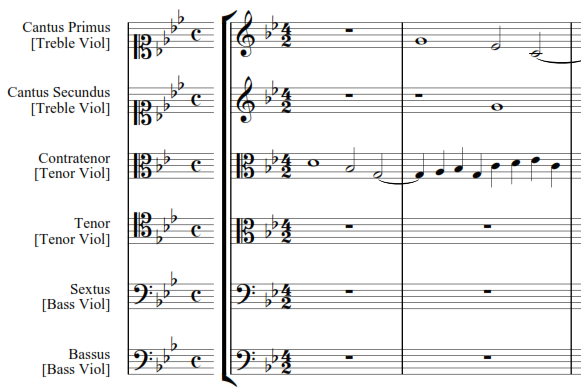 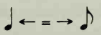 ΕΚΔΟΣΕΙΣ URTEXT («ΠΡΩΤΟΓΕΝΟΥΣ» ή «ΑΥΘΕΝΤΙΚΟΥ» ΚΕΙΜΕΝΟΥ): 
Αυτές ξεκίνησαν στη Γερμανία στα τέλη του 19ου αιώνα ως αντίδραση στις εκτελεστικές εκδόσεις, με σκοπό να βοηθήσουν μαθητές και εκτελεστές να διαμορφώσουν τη δική τους προσέγγιση βασιζόμενοι στην αυθεντική σημειογραφία του έργου. Το βασικό πρόβλημα με αυτές είναι ότι δεν αντιστοιχούν σε αυτό που δηλώνεται από τον τίτλο τους. Δεν αποτελούν απεικόνιση της πρόθεσης του συνθέτη αλλά ανακατασκευή από τον επιμελητή (βλ. π.χ. Henle Musikverlag).

ΤΥΠΩΜΕΝΕΣ ΕΚΔΟΣΕΙΣ ΜΕ ΑΝΑΠΑΡΑΓΩΓΗ ΤΗΣ ΠΡΩΤΟΤΥΠΗΣ ΣΗΜΕΙΟΓΡΑΦΙΑΣ: 
Αποτελούν είδος κριτικής έκδοσης (Grier, 148-151). Κυρίως για μουσική πριν από το 1600. Συνήθως αναπαρίσταται μια μόνο συγκεκριμένη πηγή και συνοδεύεται από υπόμνημα και μεθοδολογική επεξήγηση. Είναι επίσης είδος φωτογραφικής έκδοσης, που χρησιμοποιεί τυπωμένες γραμματοσειρές αντί για φωτογραφίες. Δίνει τη δυνατότητα στον επιμελητή να διορθώσει λάθη. Απευθύνεται σε εξειδικευμένους μελετητές και εκτελεστές.
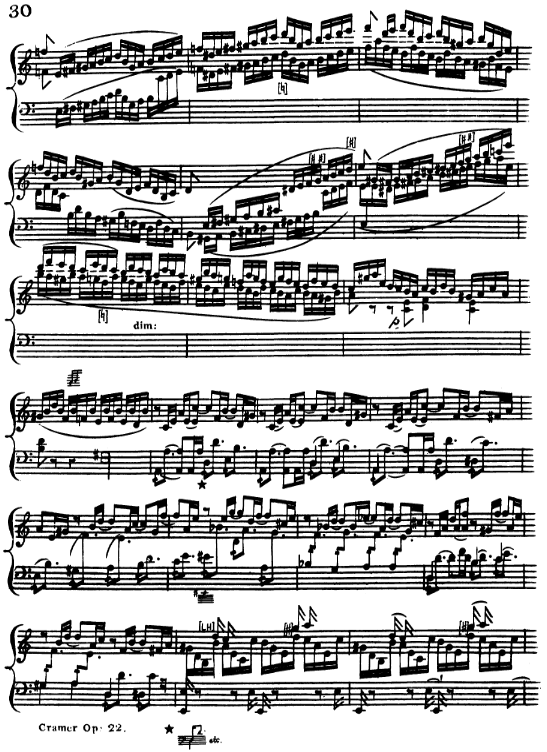 ΕΚΔΟΣΕΙΣ FACSIMILE Ή ΟΜΟΙΟΤΥΠΙΚΕΣ ΕΚΔΟΣΕΙΣ (λατινικά fac simile=κάνω όμοιο): 

Οι περισσότερες οπτικές πληροφορίες αναπαριστώνται φωτογραφικά. Οι φωτογραφίες όμως δεν αναπαριστούν τα πάντα και με τον ίδιο τρόπο (εξαρτάται από το είδος του φιλμ και τις συνθήκες φωτογράφησης). Οι εκδόσεις αυτές δεν χρησιμοποιούνται συνήθως για εκτέλεση.
(Temperley): “The problem is to find ways of editing the music while still preserving its value as a representation of a primary source. [In the case of a facsimile], editing is needed chiefly, to correct engraving errors…; to clarify ambiguous notation; to suggest tempo, dynamics, pedalling, or slurs…; and to resolve ornament signs and other abbreviations”.
John Baptist Cramer, Piano Sonata op. 22.3, vol. 10, ed. Nicholas Temperely, London Pianoforte School, facsimile ed.
Κριτικές Εκδόσεις
Οι κριτικές εκδόσεις απευθύνονται στον μέσο μουσικά ενημερωμένο ενδιαφερόμενο: μελετητή, εκτελεστή, σπουδαστή αλλά και στο ευρύτερα ενδιαφερόμενο κοινό. Είναι ή θα έπρεπε να είναι το κύριο μέσο μετάδοσης της μουσικής στο ευρύ κοινό. 
Σκοπός τους είναι να μεταδώσουν το κείμενο το οποίο αντιπροσωπεύει καλύτερα την ιστορική μαρτυρία των πηγών. Η πρώτη προτεραιότητα είναι η απλότητα και η καθαρότητα στην παρουσίαση της πληροφορίας. Σκοπός δεν είναι να περιορίσουμε την πολυπλοκότητα του κειμένου αλλά να την κάνουμε άμεσα σαφή στον αναγνώστη. 
Θα πρέπει να υπάρξει συμβιβασμός ανάμεσα στην ανάγκη πιστότητας στην ουσία της μουσικής και στην ευκολία της κατανόησής της. 
Χρειάζεται να υπάρχει ένα αναλυτικό υπόμνημα επεξήγησης το οποίο για πρακτικούς λόγους μπορεί να εμφανίζεται στην αρχή ή στο τέλος της έκδοσης ή ακόμα σε χωριστό τεύχος.
Οι κριτικές εκδόσεις θεμελιώνονται στην ενδελεχή γνώση των πηγών. Όλες οι πηγές είναι σημαντικές, αλλά δεν είναι όλα τα αναγνώσματα σε μια πηγή της ίδιας αξίας.
Όλες οι μουσικές πηγές στόχευαν στο να είναι πρακτικά, λειτουργικά ντοκουμέντα (εκτός από λίγα παραδείγματα όπως οι συλλογικές εκδόσεις του τέλους του 19ου αιώνα) και απαιτούν εξειδικευμένες τεχνικές γνώσεις σημειογραφίας. (Grier, 40).
ΒΑΣΙΚΕΣ ΑΡΧΕΣ ΚΡΙΤΙΚΩΝ ΕΚΔΟΣΕΩΝ
Εφόσον πρόκειται για «κριτική» έκδοση, είναι ερμηνευτική και συνεπώς όχι οριστική: δεν υπάρχουν δύο επιμελητές που θα καταλήξουν στο ίδιο ακριβώς αποτέλεσμα ξεκινώντας από το ίδιο έργο.
Κάθε έργο και κάθε έκδοση είναι μια ειδική περίπτωση.
Υπάρχει αναπόφευκτη σχέση ανάμεσα σε μια κριτική έκδοση και στην ιστορική έρευνα.
Υπάρχει μια αυτονόητη σχέση ανάμεσα στο γραπτό κείμενο και το ίδιο το έργο. Η δημιουργία ενός έργου απαιτεί τη σύνθεση (συνώνυμη συνήθως με τη γραφή σε κείμενο) και την εκτέλεση. Το μουσικό κείμενο απαιτεί την εκτέλεση για να μετουσιωθεί σε έργο. Παρόλο που έργο και γραπτό κείμενο δεν ταυτίζονται, το δεύτερο κατέχει εξέχουσα θέση στην κατανόηση του πρώτου.
Ο εκδότης στέκεται ανάμεσα στο έργο και στο κείμενο. Παρόλα αυτά, η επιμέλεια βασίζεται κυρίως σε γραπτά κείμενα και προϊόν της είναι γραπτό κείμενο.
Σαφήνεια στην παρουσίαση της πληροφορίας στο χρήστη.
ΔΙΑΔΙΚΑΣΙΑ

Συλλογή των τεκμηρίων
Εντοπισμός (identification) (χρήση σύγχρονων βιβλιογραφικών πηγών, ηλεκτρονικών και άλλων) (Grier, Appendix A). Συχνά οι περιγραφές στους καταλόγους είναι ανεπαρκείς ή λανθασμένες.
Επιθεώρηση (inspection). Πολύ συχνά απαιτείται επί τόπου αυτοψία του φυσικού αντικειμένου.
Κωδικολογία (codicology): η μελέτη χειρογράφων
Βιβλιογραφία (bibliography): η μελέτη εντύπων (βιβλίων κλπ.)
Περιγραφή (description) (του φυσικού αντικειμένου). Το ελάχιστο που απαιτείται είναι η πλήρης ταυτοποίηση της πηγής (πόλη, μουσείο/βιβλιοθήκη, συλλογή, αρ. ραφιού/φακέλου/αρχείου). Οι έντυπες πηγές απαιτούν πλήρη βιβλιογραφική αναφορά. Συνιστάται μια σύντομη αναφορά στην ιστορία και κατάσταση των πηγών. (Grier, 55).
Μεταγραφή (transcription). Η φωτογράφιση δεν αποτυπώνει πάντα όλες τις λεπτομέρειες που απασχολούν τον επιμελητή. Μπορεί να γίνει από τον ίδιο τον ερευνητή ή κατά παραγγελία. Το μεγαλύτερο μέρος της εργασίας, για λόγους οικονομίας και χρόνου, γίνεται πριν από την επιθεώρηση.
Ταξινόμηση (classification)
Αξιολόγηση
Διόρθωση: με ποια κριτήρια; Σε ποιο βαθμό; («παράλληλα» περάσματα)
Η ανασύσταση των συμβάσεων που διέπουν παλαιότερη μουσική απαιτεί να ληφθεί υπόψη το ιστορικό πλαίσιο του έργου. Π.χ., οι εκτελεστικές εκδόσεις που κινητοποίησαν την ανάγκη για τις εκδόσεις Urtext καθίστανται πρωτογενείς πηγές σχετικά με την πρόσληψη του έργου, ένα είδος προφορικής παράδοσης (Γερμανόφωνοι συγγραφείς).
Πρακτικές εκτέλεσης παλιάς μουσικής (αγγλόφωνοι συγγραφείς). Αφετηρία, η δημιουργία καθαρών, χρηστικών εκδόσεων παλιάς μουσικής γραμμένης μέχρι τώρα σε σημειογραφία άγνωστη στους σύγχρονους εκτελεστές.
Πρέπει να μην ξεχνάμε επίσης ότι, μεγάλο μέρος του ρεπερτορίου δεν μπορεί να αυτοπροσδιοριστεί με βάση μια συγκεκριμένη συνθετική στιγμή. Ένας συνθέτης μπορεί να αλλάξει το κείμενο ακούγοντας το έργο ξανά και ξανά, συνεπώς μια τέτοια γραπτή πηγή δεν περιέχει περισσότερη ή λιγότερη αυθεντικότητα από άλλες (βλ. π.χ. τις διάφορες εκδοχές των Συμφωνιών του Bruckner). Μία όπερα υπόκειται σε αναθεωρήσεις ανάλογα με διάφορες καταστάσεις εκτέλεσης, και μια έκδοσή της μπορεί να αντανακλά μια από αυτές τις καταστάσεις (Verdi).
«Εκλεκτικό κείμενο» (eclectic text): Ένα κείμενο που αποτελεί συνδυασμόθεω αναγνωσμάτων από πολλές πηγές και το οποίο ιστορικά δεν θα ήταν δυνατό να υπάρξει. 
«Βέλτιστο κείμενο» (best text): Μία πηγή χρησιμοποιείται, εκτός από όπου είναι προφανώς αλλοιωμένη (Joseph Bédier).
Stemmatic filiation diagramsΓενεαλογικά διαγράμματα
Η μέθοδος του «κοινού λάθους» (common error) βασίζεται στην υπόθεση ότι, όταν πολλές μαρτυρίες συμφωνούν στο ίδιο λάθος, μπορούμε εύλογα να υποθέσουμε ότι βασίζονται σε έναν κοινό πρόγονο, αντί του ότι διάφοροι γραφείς έκαναν το ίδιο λάθος ανεξάρτητα.
Μόνο τα «καθαρά» συγγραφικά λάθη και όχι «καλά αναγνώσματα» είναι χρήσιμα στη διαπίστωση γενεαλογικού συσχετισμού. Το λάθος πάνω στο οποίο βασίζονται οι μεταγενέστερες πηγές είναι προφανώς άγνωστο στις υπόλοιπες πηγές που δεν το εμφανίζουν. Συνεπώς η μέθοδος ξεκινάει από την παραδοχή του τι είναι λάθος.
Γενεαλογικό δέντρο=stemma codicum
Εξάλειψη πηγών που είναι ακριβή αντίγραφα=elimination codicum descriptorum
Μόλυνση (contamination): όταν ένα γραφέας συμβουλεύεται περισσότερες από μία πηγές (Grier, 74): αντικατάσταση καθαρών λαθών από λογικά αναγνώσματα που δεν έχουν σχέση με το πρωτότυπο.
Εικοτολογική διόρθωση (conjectural emendation): όταν οι γραφείς δεν είναι ικανοποιημένοι από τις πηγές τους και εισάγουν δικής τους εφεύρεσης σημεία/σύμβολα. Εδώ εισάγονται «λογικά» αναγνώσματα που δεν σχετίζονται με το γενεαλογικό διάγραμμα.
Αν και όχι πιθανό, δεν είναι αδύνατο να γίνει το ίδιο λάθος από δύο διαφορετικούς γραφείς.
Το πόσα significative errors χρειάζονται για να υποστηριχθεί ένα γενεαλογικό διάγραμμα, εξαρτάται από πολλούς παράγοντες, σημαντικός εκ των οποίων είναι το μέγεθος του έργου.
Γενικά, η μέθοδος των γενεαλογικών διαγραμμάτων είναι χρήσιμη, αλλά δεν μπορεί να δημιουργήσει αυτομάτως ένα πλήρως επιμελημένο κείμενο.
ΕΙΔΗ ΛΑΘΩΝ
Ο αντιγραφέας κατά λάθος διαβάζει διαφορετική σειρά οργάνου, ειδικά σε αλλαγές σελίδας (π.χ. λάθη λόγω μεταφοράς. Π.χ. Mozart, Linz Symphony, μέρη κόρνων και βιόλας). Αυτό συμβαίνει συχνά σε πλήρεις παρτιτούρες.
Στα μέρη οργάνων μεταφοράς που δεν έχουν αρχικό οπλισμό, κάποιες αλλοιώσεις «ξεχνιούνται» (π.χ. Αστρινίδης, πίκολο κλαρινέτο). Αυτό συμβαίνει συχνά σε πλήρεις παρτιτούρες.
«Διαχωριστικά» (separative) λάθη: λάθη που δείχνουν ότι μια συγκεκριμένη γενεαλογική σχέση είναι αδύνατη.
«Συνδυαστικά» (conjunctive) λάθη: δύο ή περισσότερες πηγές συμφωνούν, και που αποτελεί ένδειξη ότι προέρχονται από κοινό πρόγονο (όπου πρωτοδημιουργήθηκε το λάθος).
«Σημαίνοντα» (Significative) λάθη: τα διαχωριστικά και συνδυαστικά λάθη.

Με ελληνικά γράμματα (Ω, α κλπ.) υποδηλώνονται χαμένα τεκμήρια. Το Ω συνήθως δηλώνει το αρχέτυπο. Με μικρά δηλώνονται μεταγενέστερες πηγές.

Όταν ολοκληρωθεί η μελέτη αυτή, μπορούμε να προχωρήσουμε στη σχεδίαση του γενεαλογικού διαγράμματος.  Η σειρά του διαγράμματος πρέπει να τεκμηριώνεται στην έκδοση.
Μερικές ειδικές περιπτώσεις
Το Β δεν χρησιμοποιείται, επειδή περιέχει όλα τα λάθη του Α και επιπλέον δικά του.
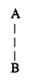 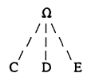 Τα C, D, E έχουν διαχωριστικά λάθη μεταξύ τους, αλλά το μόνο στοιχείο της κοινής τους καταγωγής από το Ω είναι η απουσία συνδυαστικού λάθους. Ένα τέτοιο λάθος θα υπονοούσε την παρουσία κάποιου ενδιάμεσου, γνωστού μόνο στις δύο από τις τρεις πηγές..
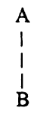 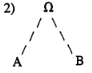 Στην περίπτωση άνω, το πρώτο διάγραμμα είναι το σωστό, αλλά ο Β διόρθωσε κάποια προφανή λάθη του α (contamination). Ο επιμελητής θα επιλέξει εσφαλμένα το (2), χωρίς να ακυρώσει κανένα ανάγνωσμα. Αντίστροφα, στο (2), ο Α δεν έχει κάνει καθαρά λάθη, ενώ ο Β έκανε. Ο επιμελητής θα επιλέξει εσφαλμένα το πρώτο διάγραμμα.
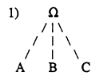 Στην περίπτωση (1), έχει γίνει συμπτωματικά το ίδιο λάθος στα Α, Β, οπότε οδηγούμαστε εσφαλμένα στο συμπέρασμα ότι οι Α, Β προέρχονται από ένα κοινό υποαρχέτυπο (α) (βλ. 2). Αντίστροφα, το (2) είναι σωστό αλλά ο (α) δεν έκανε καθαρά λάθη. Ο επιμελητής επιλέγει εσφαλμένα το (1).
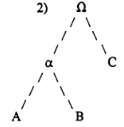 ΠΑΡΟΥΣΙΑΣΗ ΤΟΥ ΜΟΥΣΙΚΟΥ ΚΕΙΜΕΝΟΥ
Πρώτη σελίδα: όνομα συνθέτη / πλήρης τίτλος του έργου με βάση την χρησιμοποιούμενη πηγή (πηγές) / χρονολογίες γέννησης και θανάτου του συνθέτη / χρονολογία σύνθεσης (όσο είναι δυνατή η διαπίστωσή της) / ονοματεπώνυμο επιμελητή της έκδοσης. Πληροφορίες πνευματικών δικαιωμάτων μπαίνουν στο κάτω μέρος της σελίδας. Στο σκορ ακολουθείται η συμβατική σειρά των οργάνων / φωνών. 

ΣΗΜΕΙΟΓΡΑΦΙΑ
Η χρήση κλειδιών πρέπει να υπαγορεύεται από την ευκολία στην ανάγνωση. Η μεταφορά καλό είναι να εφαρμόζεται στα μέρη αλλά όχι στην παρτιτούρα, όπου από το 1900 και μετά κατά παράδοση οι φωνές των οργάνων σε μεταφορά γράφονται στο ύψος που ακούγονται. Στους οπλισμούς παλιότερης μουσικής πρέπει να δίνεται περισσότερη προσοχή λόγω αλλαγών στις συμβάσεις. Εισαγωγή αλλοιώσεων: υπάρχουν συγκεκριμένες συμβάσεις. Από τον 20ό αιώνα οι αλλοιώσεις μιας οκτάβας δεν επηρεάζουν τις υπόλοιπες. Επίσης, όταν υπάρχουν αμφιβολίες ως προς την ισχύ μιας αλλοίωσης σε σχέση με τις διαστολές των μέτρων (αλλοιώσεις «αβρότητας», “courtesy accidentals”).
ΔΙΑΡΘΡΩΣΗ ΤΗΣ ΕΚΔΟΣΗΣ
Εισαγωγή: Ιστορικό πλαίσιο (του έργου/ρεπερτορίου), σε σχέση με την υπόλοιπη εργογραφία του συνθέτη, το είδος και την εποχή του.
Περιγραφή των πηγών (με συμπερίληψη δειγμάτων σελίδων).
Μεθοδολογία έκδοσης. Αναφορά στη σχέση με προηγούμενες εκδόσεις του ίδιου (ή αντίστοιχων έργων) και στη συνεισφορά της έκδοσης στην προαγωγή της γνώσης για το έργο και στην εκτέλεση.
(Clague) Critical apparatus protects the editor by reporting all adjustments made in creating the edition from the original source.
(Clague) An edition may capture a particular version of a wok at a particular moment, but the vital contribution of performance… reminds us that a musical work is likely to be a moving, mutating target.
(Clague) Once a critical edition has been published there is little chance that another edition of the same text will be made for many years.
Σημειώσεις παρεμβάσεων στο κείμενο
Δεν σημειώνουμε στο κείμενο ότι δεν πρόκειται να παιχτεί, διότι δημιουργεί σύγχυση στον εκτελεστή. Οτιδήποτε προστίθεται από τον εκδότη μπαίνει σε αγκύλες, σύμφωνα με την ισχύουσα ακαδημαϊκή πρακτική. Όλες οι υπόλοιπες πληροφορίες μπαίνουν στο υπόμνημα. Μια άλλη πρακτική είναι να μην σημειώνεται καμία επιμελητική παρέμβαση στο μουσικό κείμενο (NMA), αλλά να υπάρχει εκτενής αναφορά στο κριτικό υπόμνημα (critical report/critical apparatus).

Πιστότητα στο κείμενο/συνθέτη ή ευληπτότητα από τον αναγνώστη/εκτελεστή; Σε αυτό βοηθάει η φωτογράφιση του πρωτότυπου, π.χ. της πρώτης σελίδας μουσικού κειμένου. Επομένως, κατά βάση βασιζόμαστε στις σύγχρονες συμβάσεις παρουσίασης (π.χ. σειρά οργάνων στην παρτιτούρα, μεταφορές, χρήση κλειδιών κλπ).
Στην απέναντι αριστερή σελίδα της πρώτης σελίδας μουσικού κειμένου, συνιστάται να υπάρχει μια πλήρης λίστα της διανομής (performing forces), με ειδική αναφορά σε όργανα που συμμετέχουν μόνο σε ορισμένα από τα μέρη του έργου.
Υπάρχουν δύο πολιτικές καταγραφής συμβόλων που εισάγονται από τον επιμελητή στο κείμενο: είτε οι παρεμβάσεις μπαίνουν με αγκύλες ή διακεκομμένες γραμμές, είτε δεν υπάρχει κάποια διάκριση ανάμεσα στις παρεμβάσεις και στα πρωτότυπα σύμβολα.
Υπομνήματα, παραρτήματα (critical apparatus/report)
Προτιμότερο στο τέλος της έκδοσης. Εκεί σημειώνονται όσες διαφορές υπάρχουν στο κείμενο σε σχέση με τις χρησιμοποιούμενες πηγές. Συγκεκριμένα, αναφέρεται το μέρος, το μέτρο, το όργανο (σντμ.), και η αρίθμηση στις νότες, π.χ. «Πρώτο μέρος / μ. 216 / Bsn / νότες 5, 7, 11: χωρίς στακάτο» (βλ. Σκαλκώτας).
Αρκετά συχνά απαιτείται η παράλληλη έκδοση μιας αφαιρετικής παρτιτούρας για πιάνο (condensed score, σόλο με πιάνο).
Κριτικός Σχολιασμός (critical commentary)
Κριτικός σχολιασμός (Critical commentary): η ενότητα όπου ο επιμελητής εξηγεί τη μεθοδολογία του, περιγράφει αναλυτικά τα προβλήματα και την κριτική σκέψη που οδήγησε στις αποφάσεις του και να συζητήσει θέματα εκτέλεσης και ερμηνείας.
Ο κριτικός σχολιασμός περιλαμβάνει μια σειρά πληροφοριών σχετικά με τη φιλοσοφία της έκδοσης και τις βασικότερες αποφάσεις που ελήφθησαν για την επιμέλεια, βασισμένες στην κριτική αντίληψη του επιμελητή για το υπάρχον κείμενο. Συχνά η ανάγνωση του υπομνήματος δεν καθιστά σαφή την προσέγγιση αυτή. Εδώ είναι ο χώρος που ο εκδότης αναλύει τη στρατηγική του, τις επιλογές του και ορισμένα χαρακτηριστικά σημεία/παραδείγματα που αξίζουν περιγραφής. Εκτός από τον κριτικό σχολιασμό μπορεί να υπάρχουν και επιμέρους αναφορές σε ζητήματα ερμηνείας κλπ.
Στις ανθρωπιστικές σπουδές δεν υφίσταται αυτό που θεωρούμε ως «αντικειμενικό». Όποιος εκδοτικά επιχειρεί κάτι τέτοιο, καταλήγει συνήθως στη χρήση όλων των δυνατών επιλογών (κάτι που καθιστά ανέφικτη την εκτέλεση και συνιστά αποφυγή ευθύνης) ή στην επιλογή μιας σε βάρος των υπολοίπων (κάτι που οδηγεί σε αυθαιρεσία). 
Οι κριτικές εκδόσεις ενεργοποιούν κριτικούς χρήστες. Οι εκδόσεις αυτές βοηθούν τους σπουδαστές να έρθουν άμεσα σε επαφή με μεγάλα έργα.